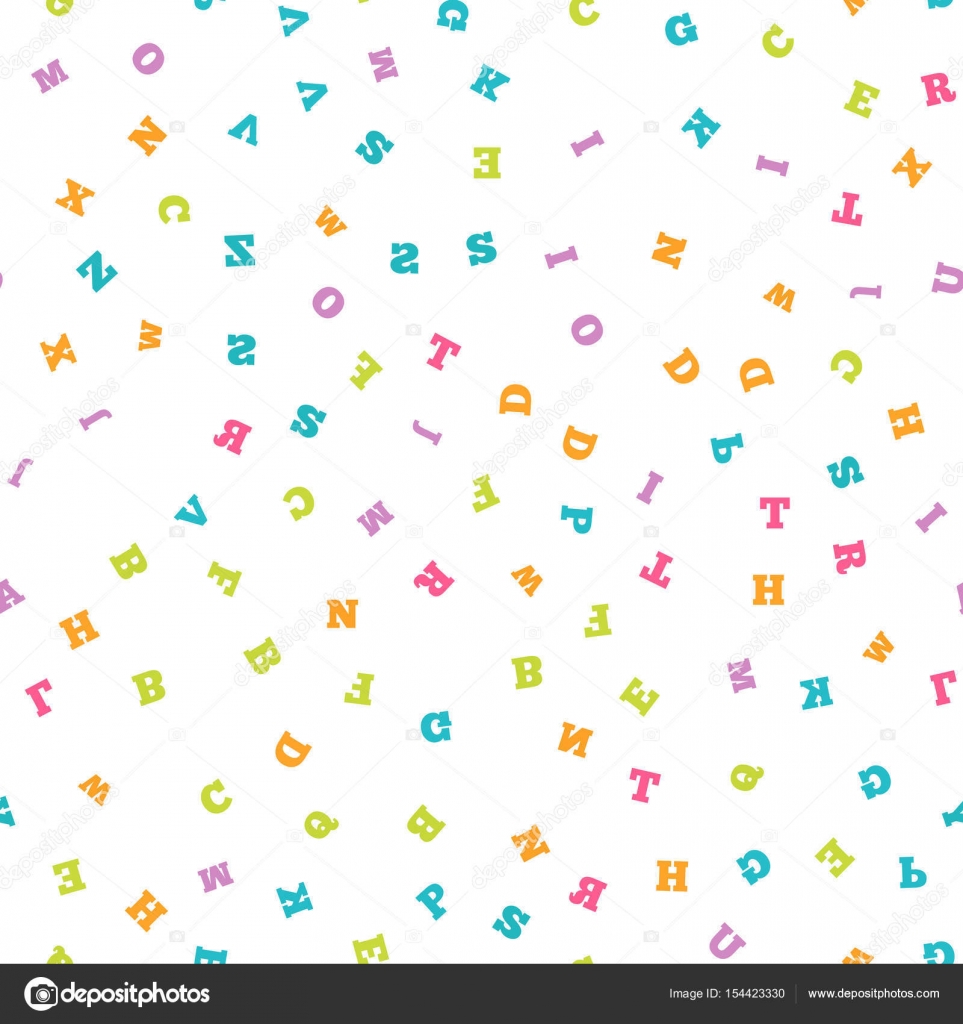 f
F
g
v
Reconnaitre des lettres
K
G
h
k
o
O
b
V
d
D
B
H
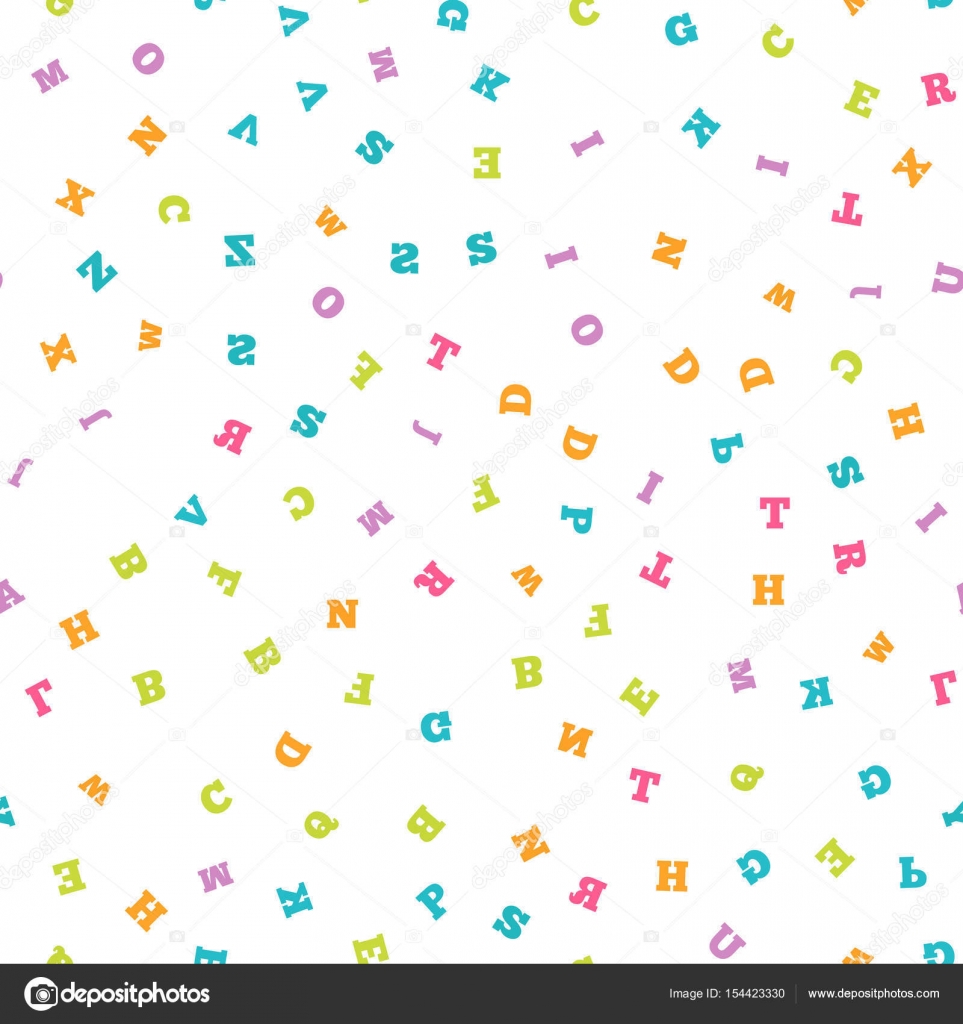 ché
sy
mar
fil
Reconnaitre des syllabes
mar
ous
os
ous
nas
nas
os
vif
vif
fil
ché
sy
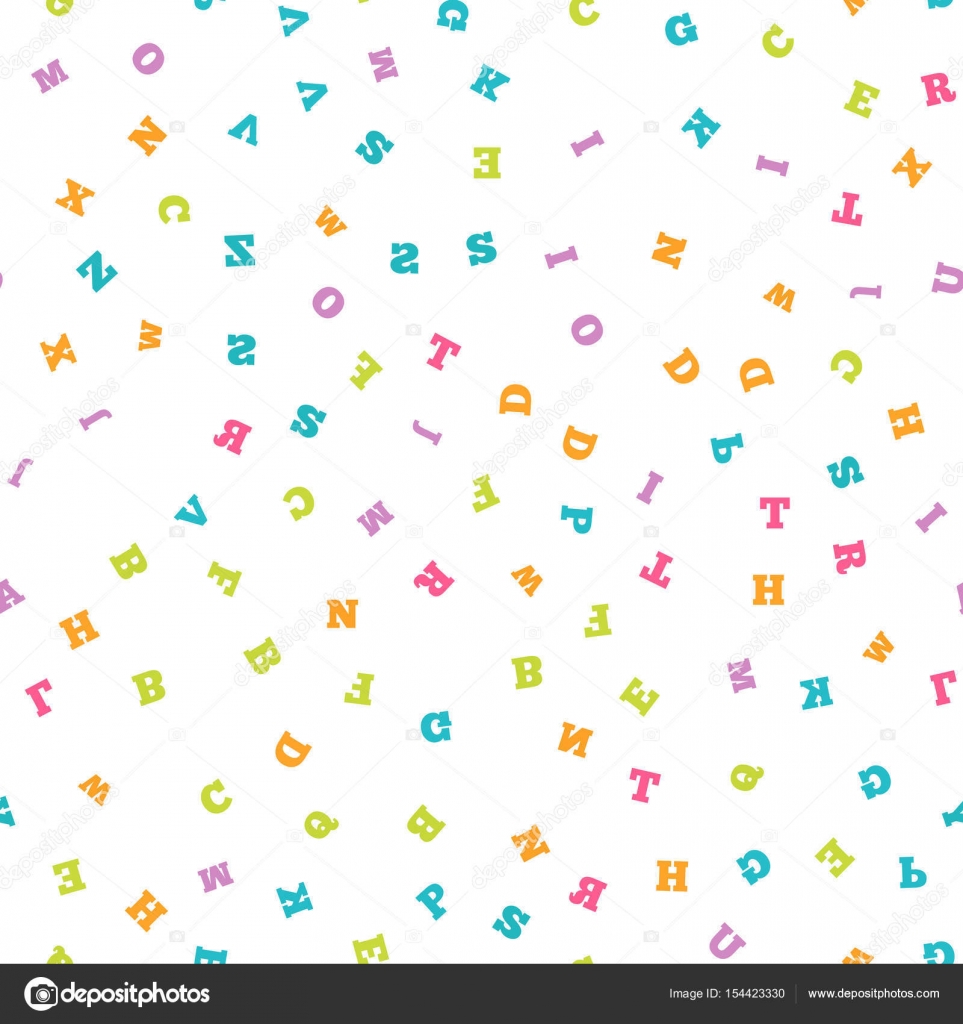 fée
mal
film
loup
Reconnaitre des mots
fée
mari
film
mari
menu
menu
vache
mal
rêve
vache
loup
rêve
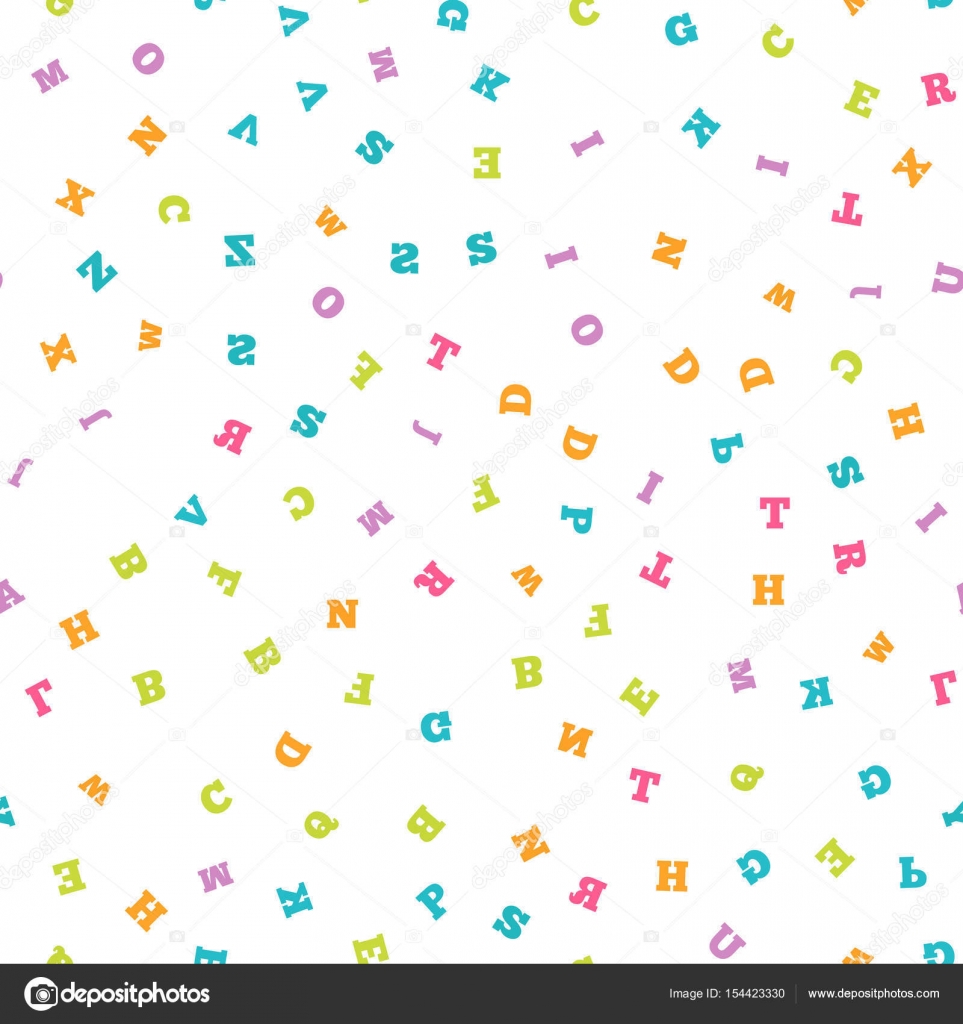 et
chez
avec
y
Reconnaitre les mots outils
et
qui
avec
qui
son
son
par
chez
mon
par
y
mon